Презентация для дошкольников «Космос»                      Подготовила:      Чехомова М.С.
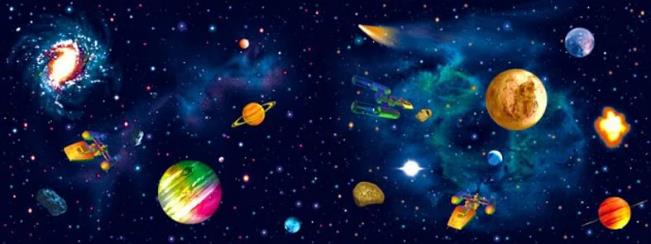 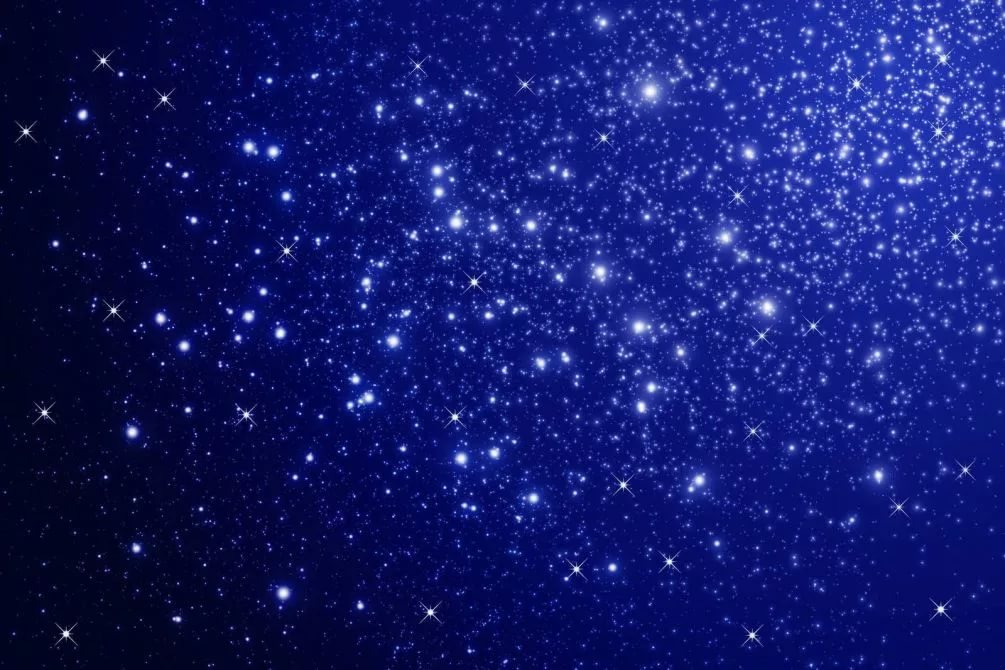 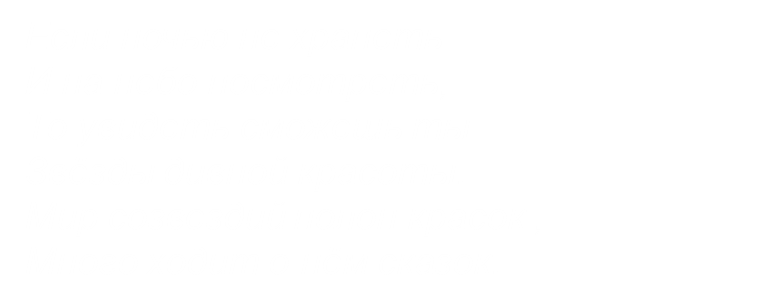 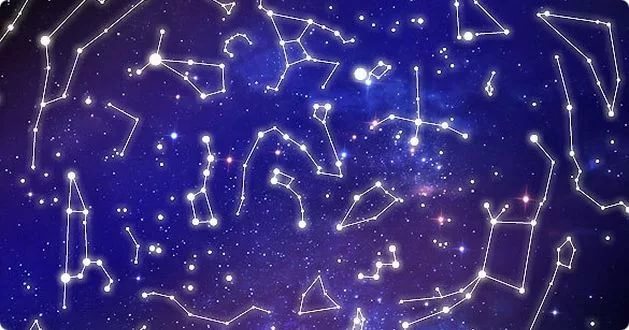 Созвездие - это группа звезд, которые могут напоминать форму различных предметов или очертания животных.
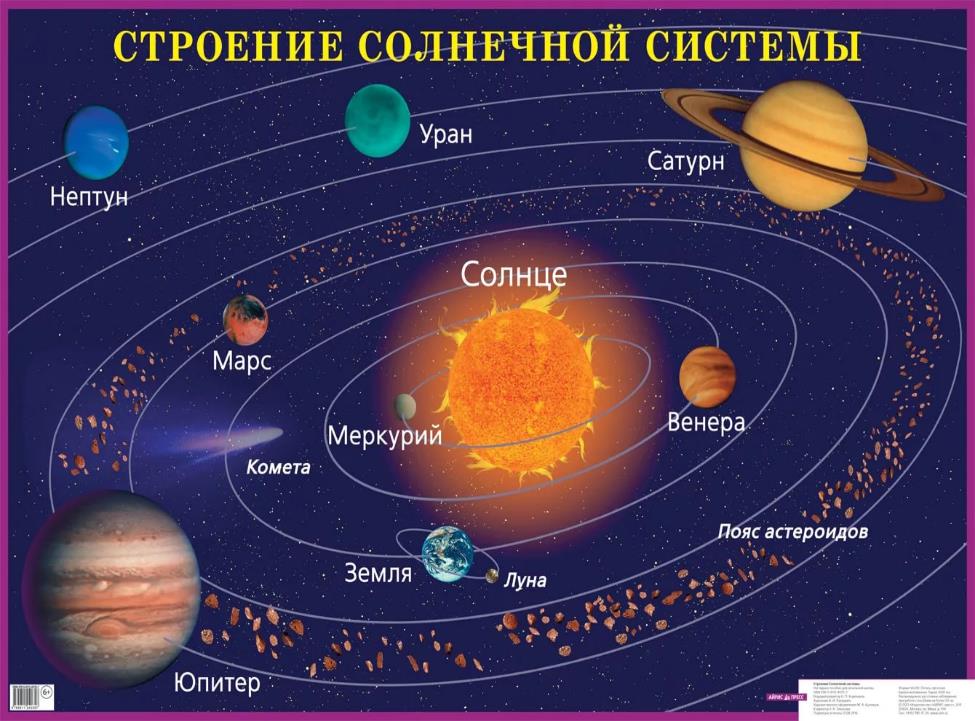 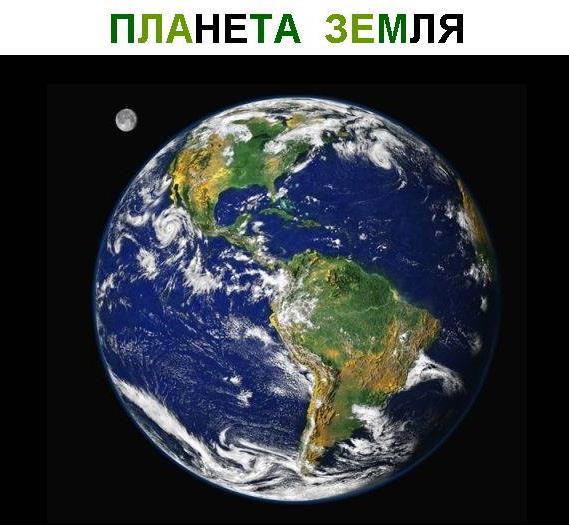 Мы живем на планете Земля. Земля – это наш дом. Земля напоминает  форму шара.
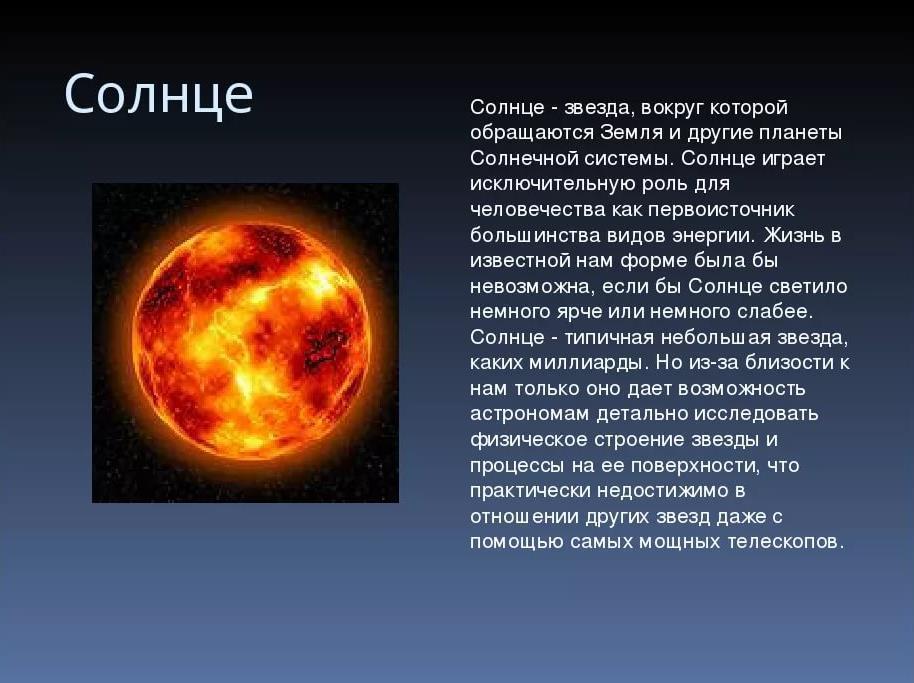 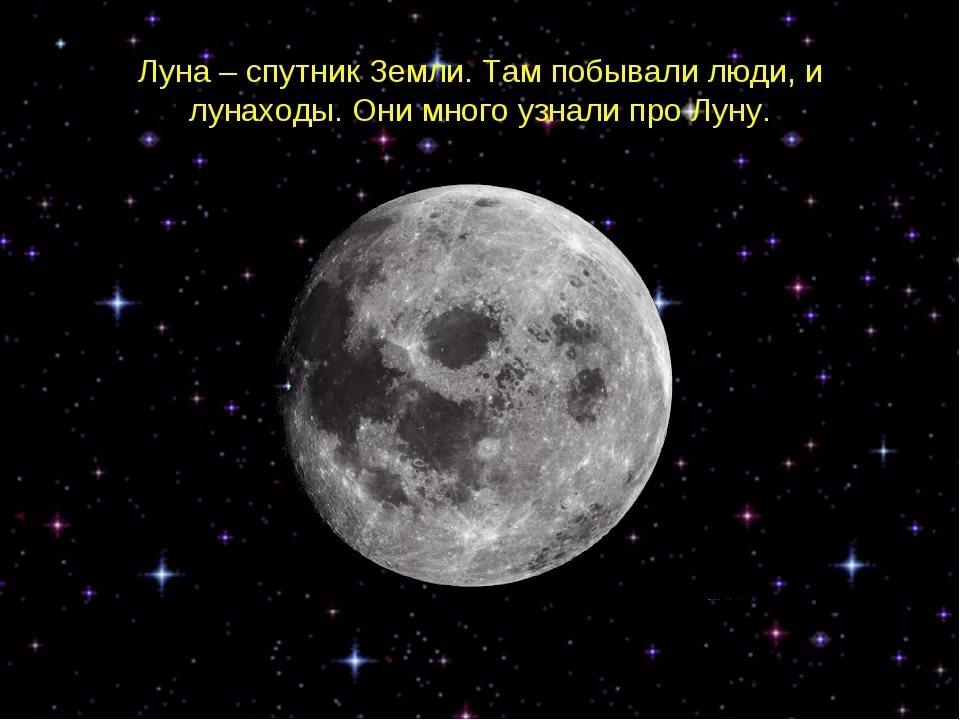 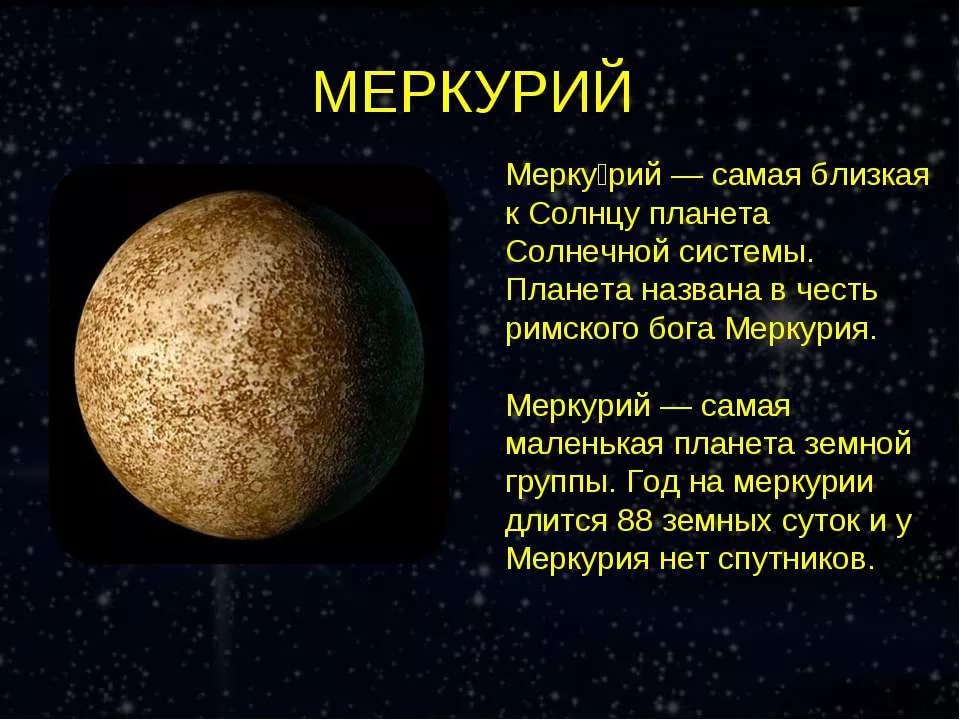 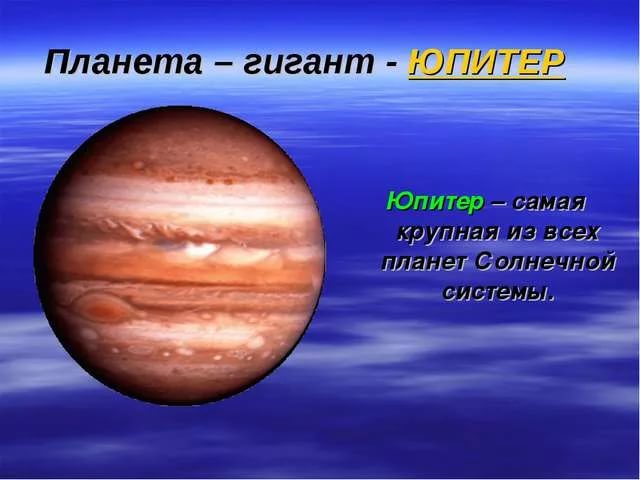 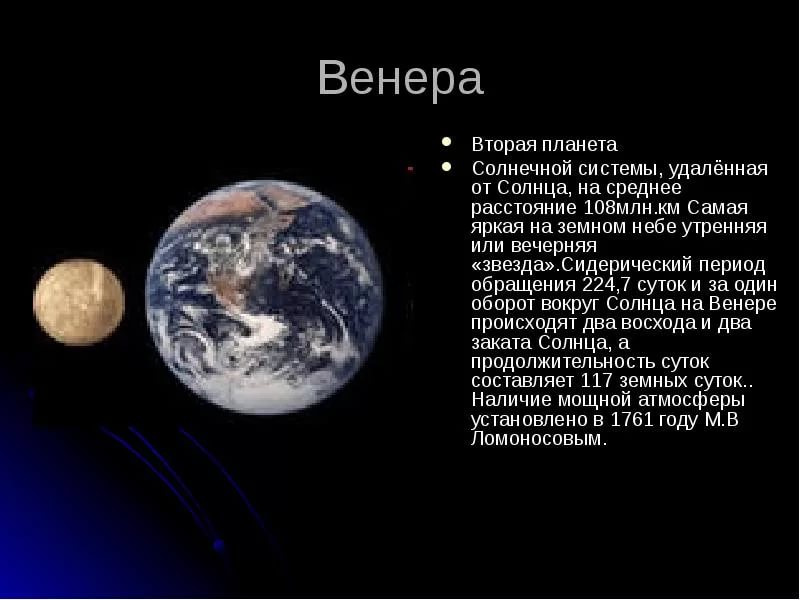 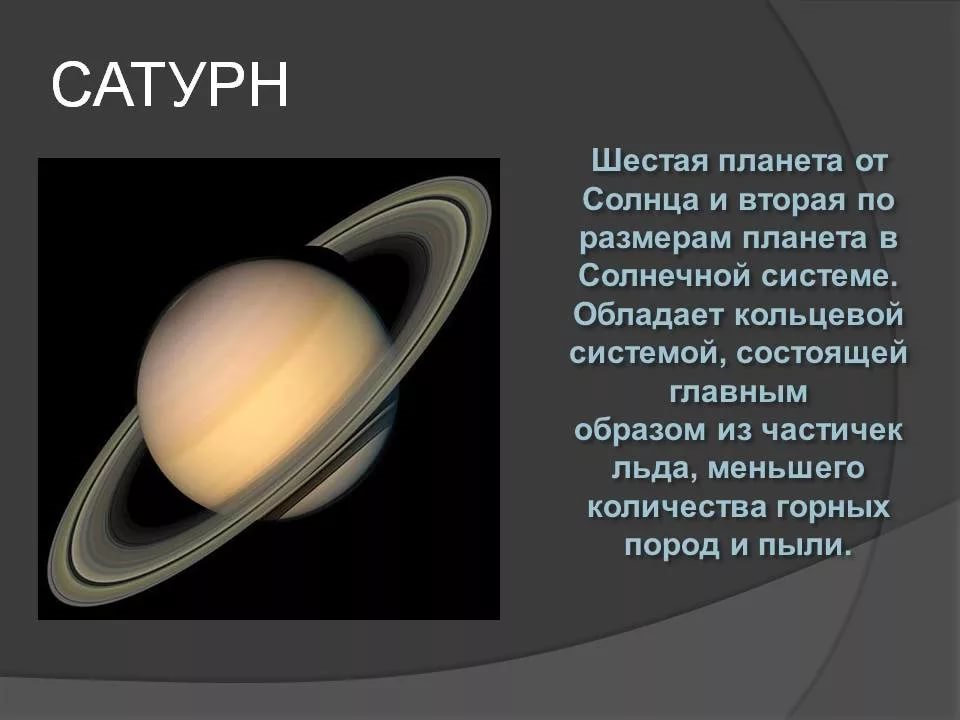 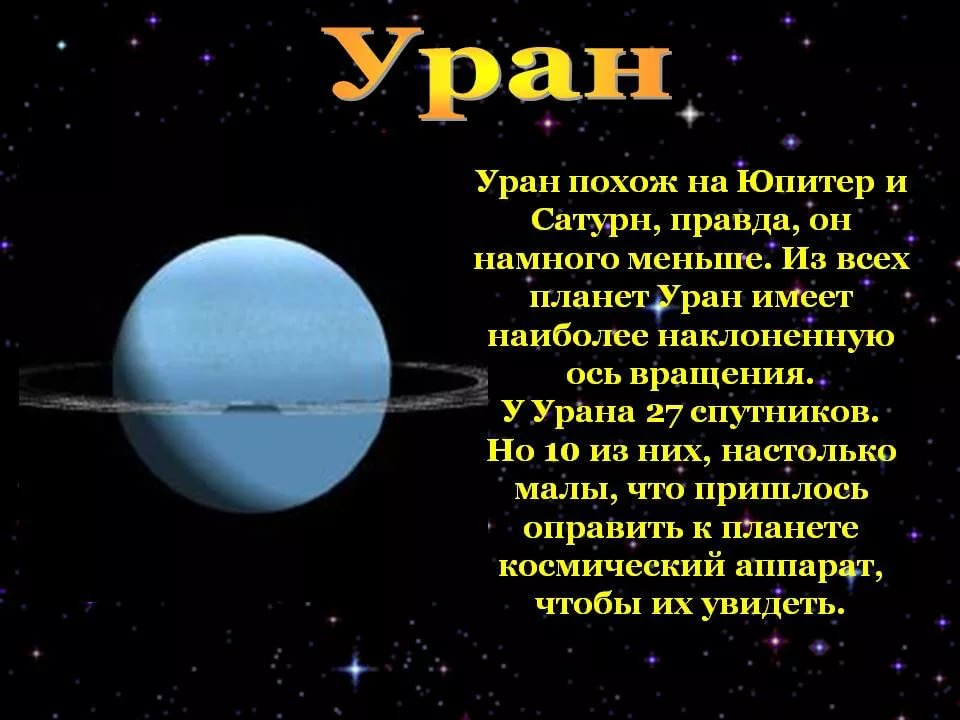 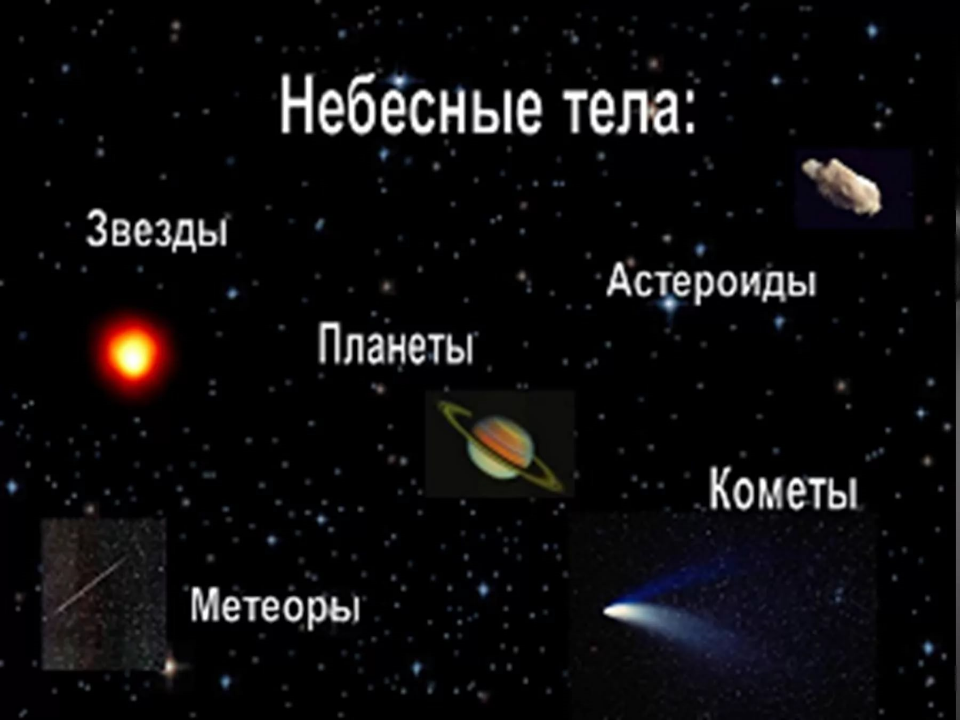 Большая часть Земли покрыта водой.
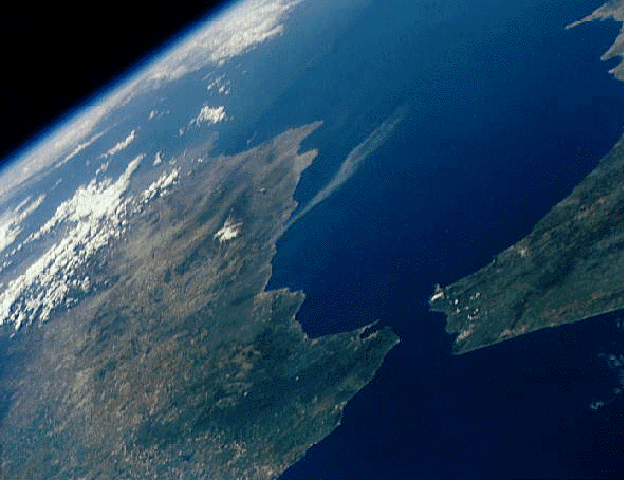 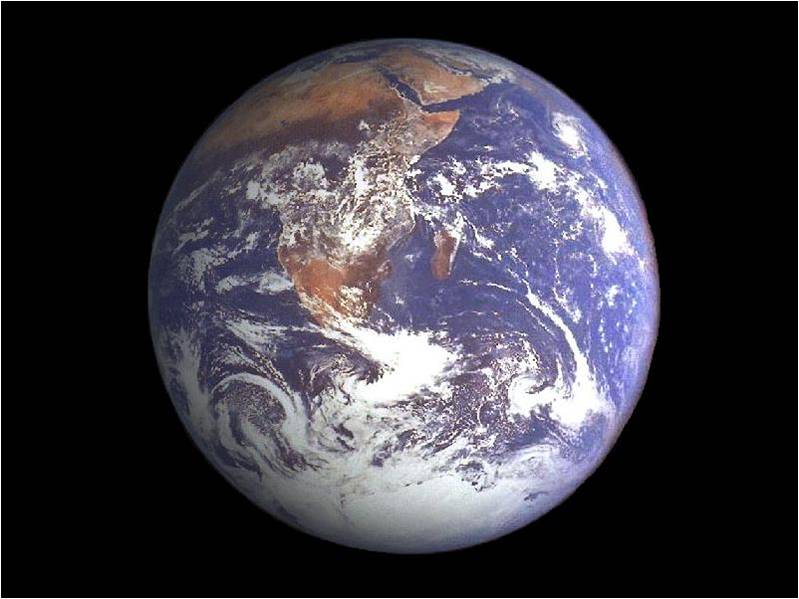 Планета Земля – лишь пылинка в огромном черном космосе. 
Планета не стоит на месте - она вращается вокруг своей оси и одновременно осуществляет
 движение вокруг Солнца.
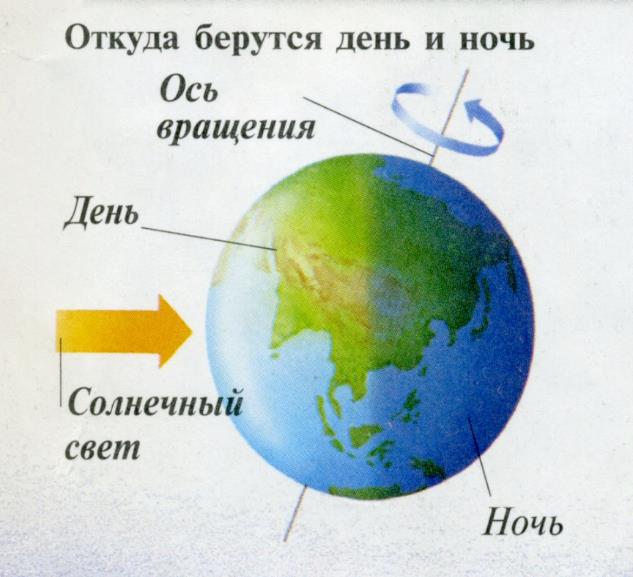 11. Благодаря  вращению планеты вокруг своей оси – происходит смена
 суток (утро, день, вечер, ночь).
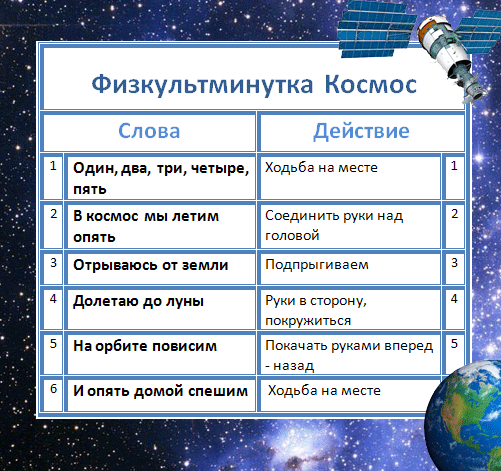 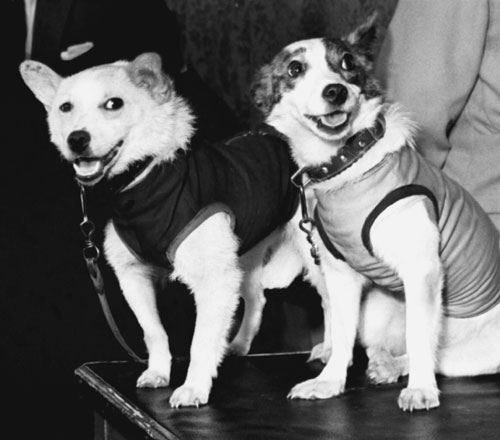 Для того чтобы исследовать космос - первыми отправили в полет собак: Белку и Стрелку. После полета они благополучно  вернулись на Землю.
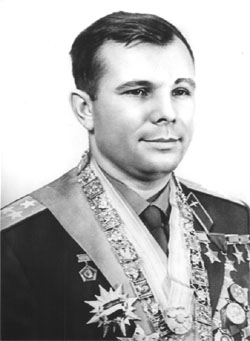 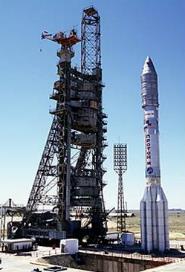 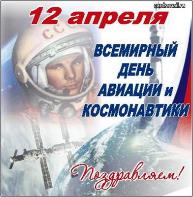 Юрий Алексеевич Гагарин. 
Он был  первым космонавтом, который   совершил полет вокруг Земли на  космическом корабле (ракете ).
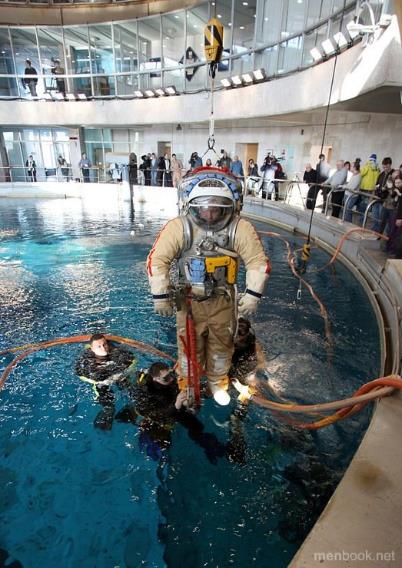 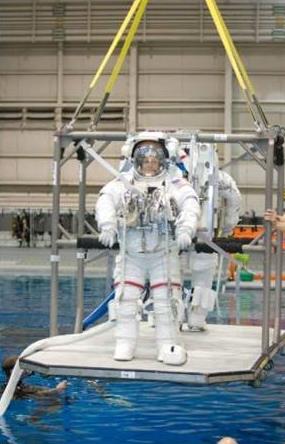 21. Так проходят тренировки космонавтов и идет отбор тех, кто полетит в космос ( умный,  сильный, физически выносливый, волевой, трудолюбивый,  находчивый).
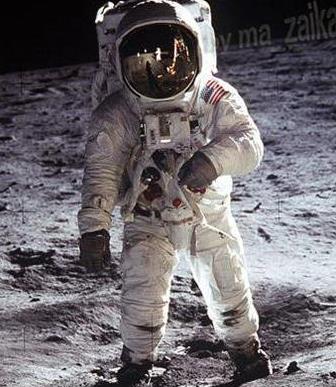 Для работы в космосе необходимо иметь специальный костюм (скафандр, комбинезон, обувь, т.д.) Одежда должна быть удобной и практичной, со специальным оборудованием (рацией, с системой  жизнеобеспечения, т.д.)
Космонавт на Луне.
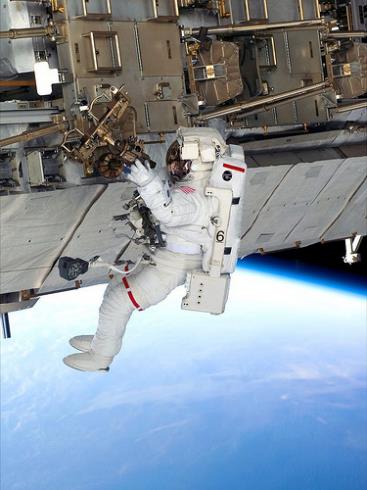 25. Вот так работают космонавты в открытом космосе (изучают планету, берут пробы грунта, пыли; фотографируют, т.д.).
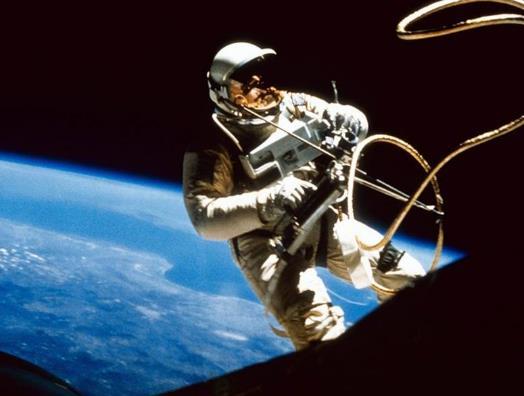 Практическое задание
Повторите созвездия.Вам понадобятся:
пластилин  (шарики), Зубочистки или спички
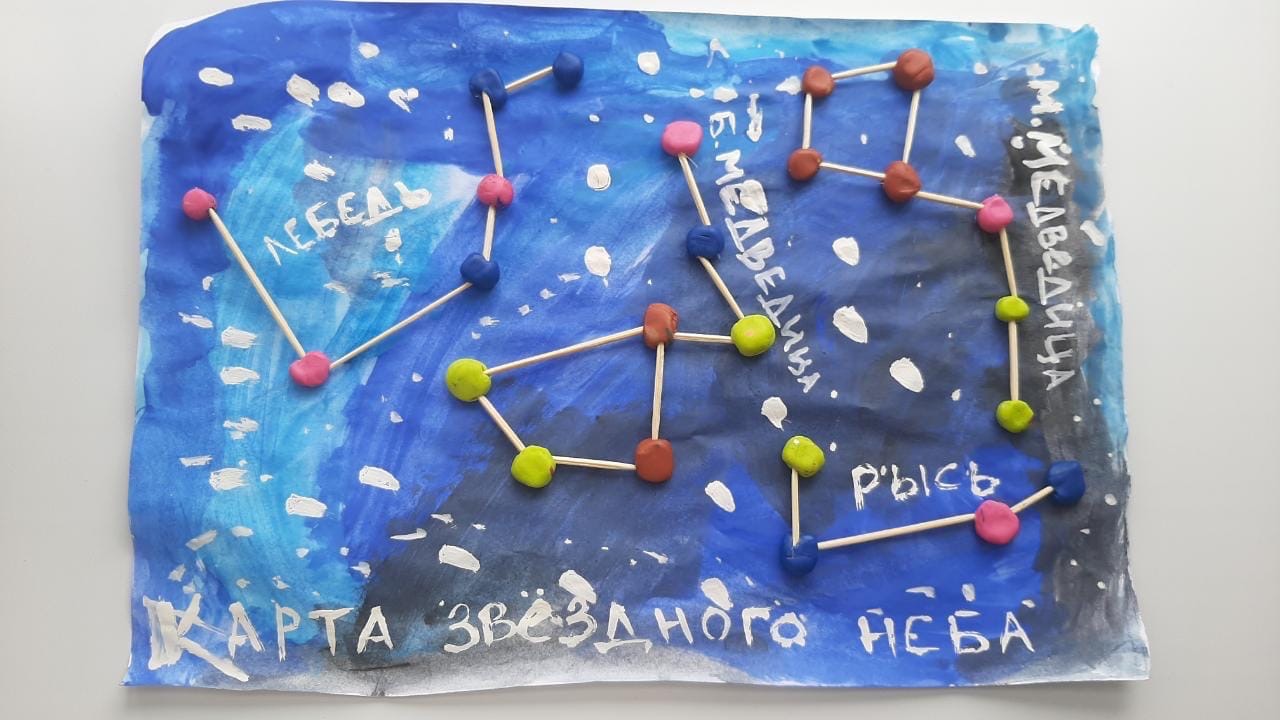 Практическое задание
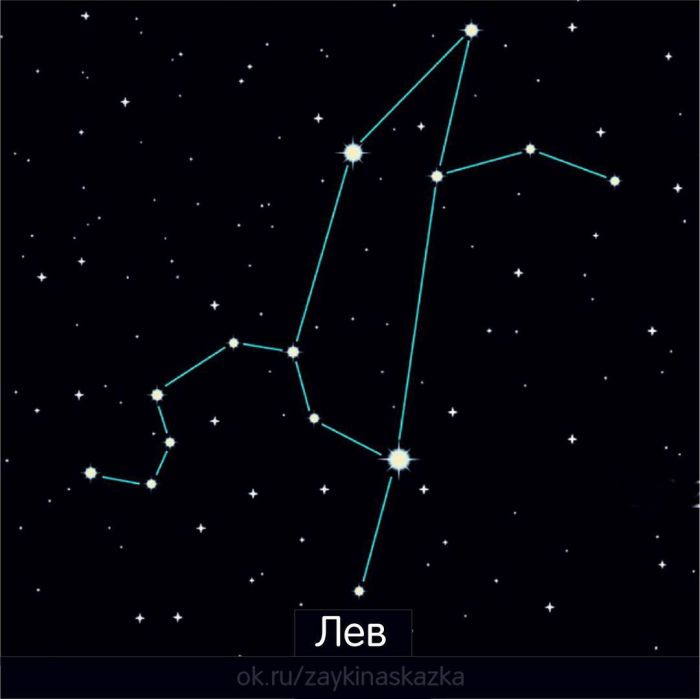 Практическое задание
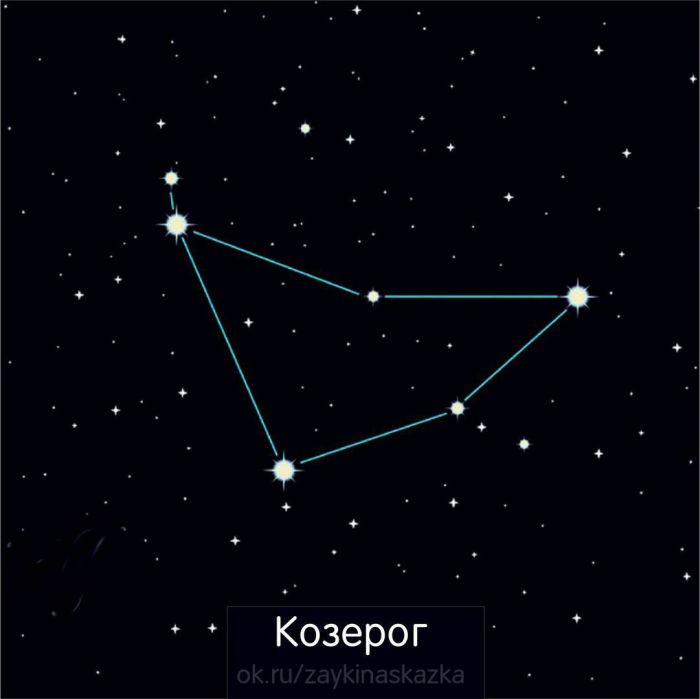 Практическое задание
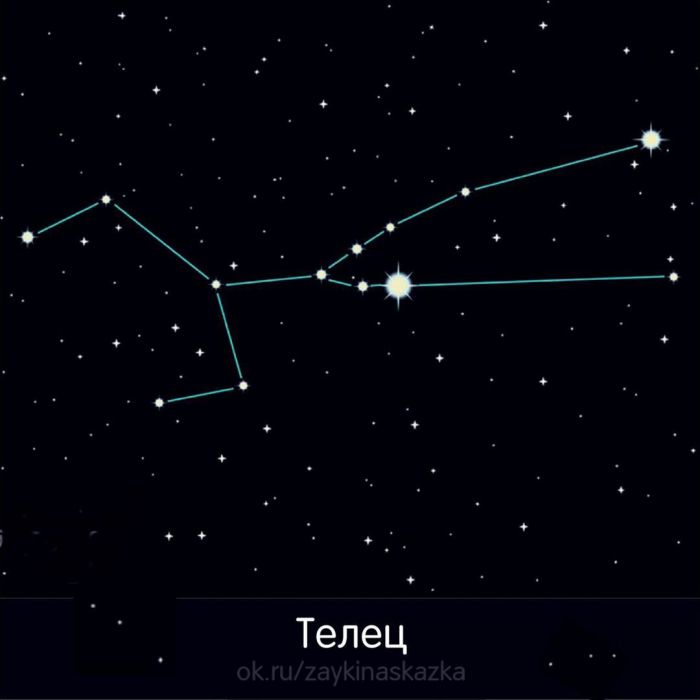 Практическое задание
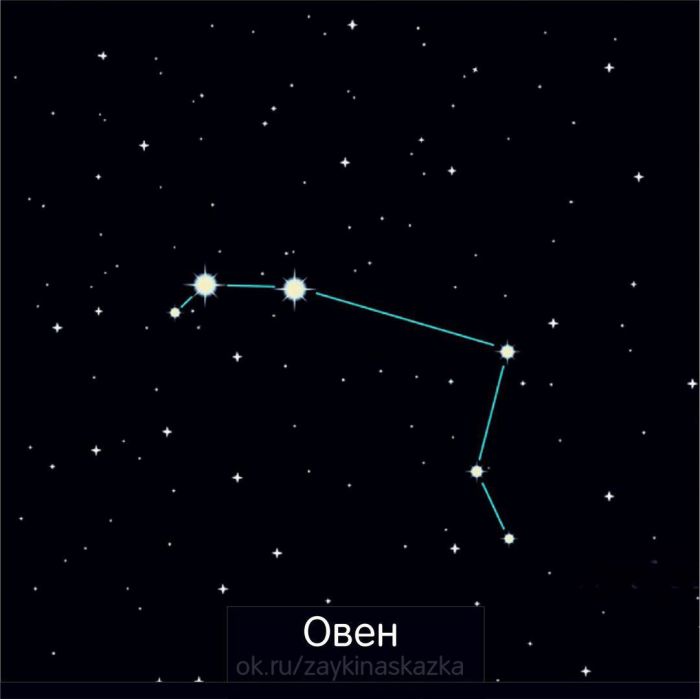 Практическое задание
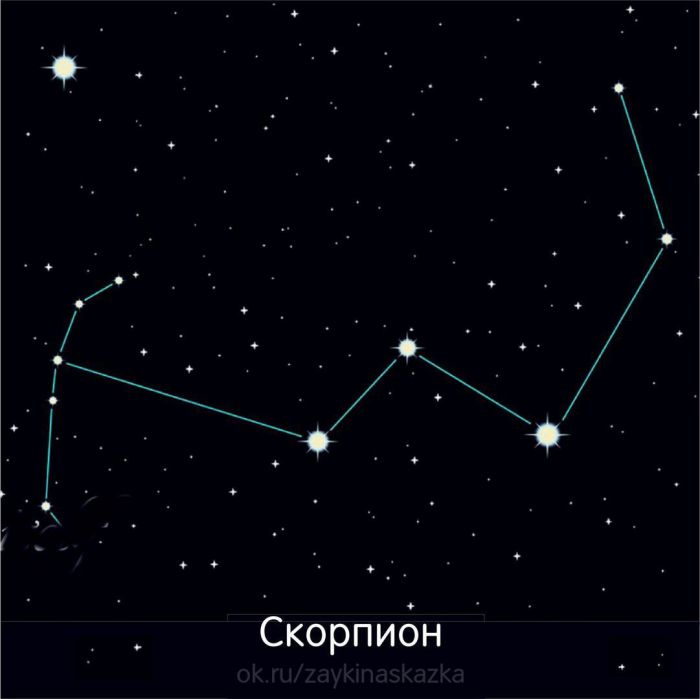 Практическое задание
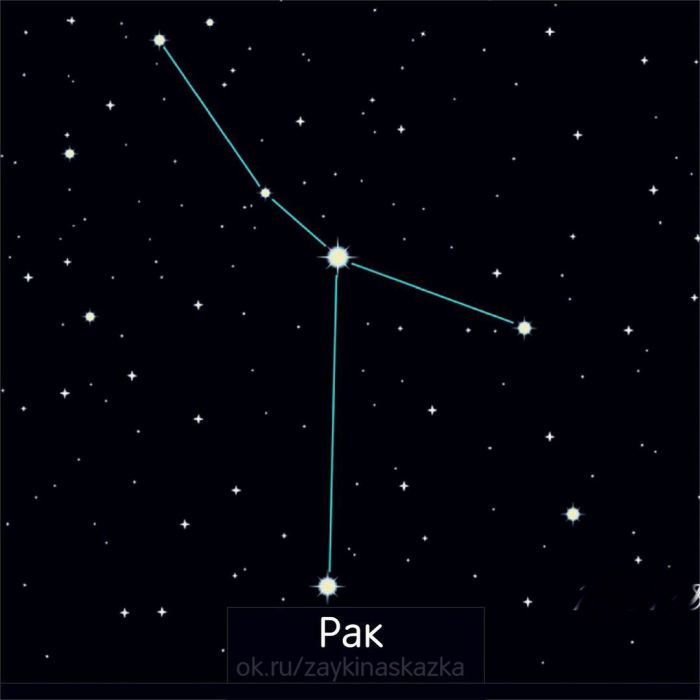 Практическое задание
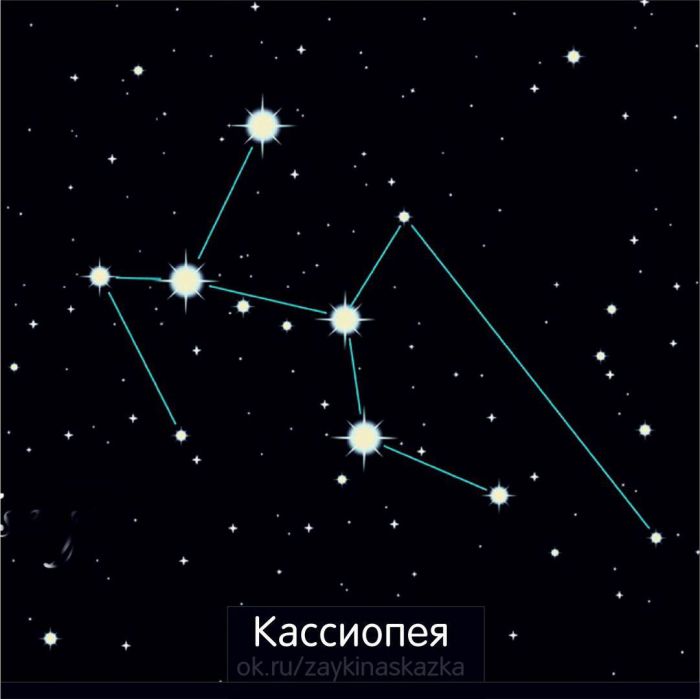 Практическое задание
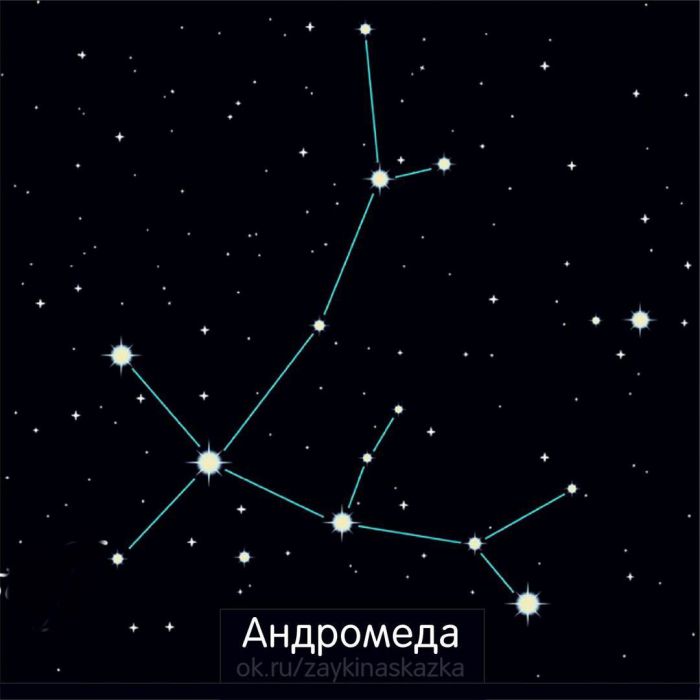 Практическое задание
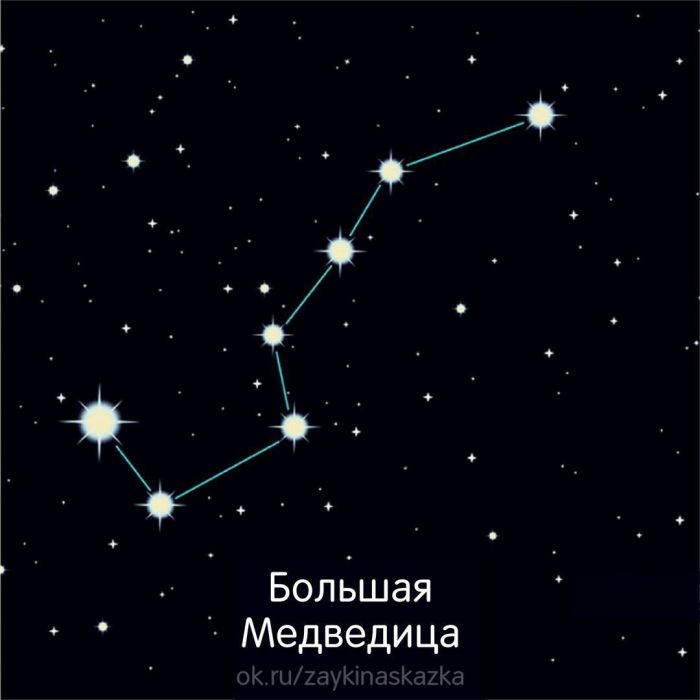 Спасибо за внимание!